PROJEKT  SYSTEMOWY 1.18 

TWORZENIE I ROZWIJANIE STANDARDÓW USŁUG POMOCY I INTEGRACJI SPOŁECZNEJ


Działania w zakresie wdrażania standardów pracy socjalnej i funkcjonowania instytucji pomocy społecznej 

Animator – mediator – lokalny polityk społeczny
1
Wartości preferowane w pracy socjalnej
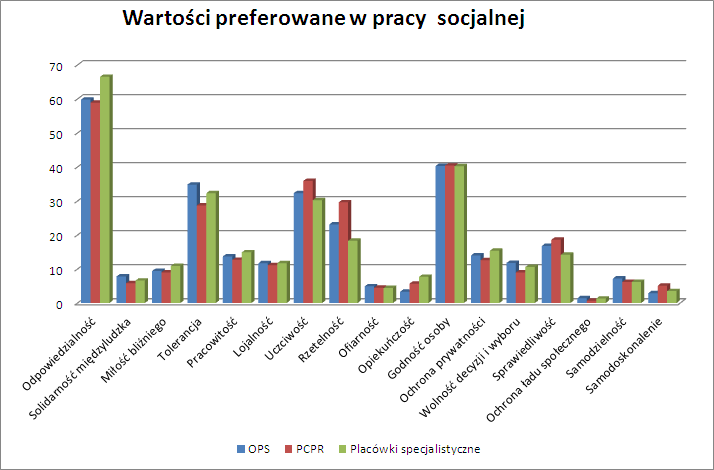 3
Zalety pracy socjalnej
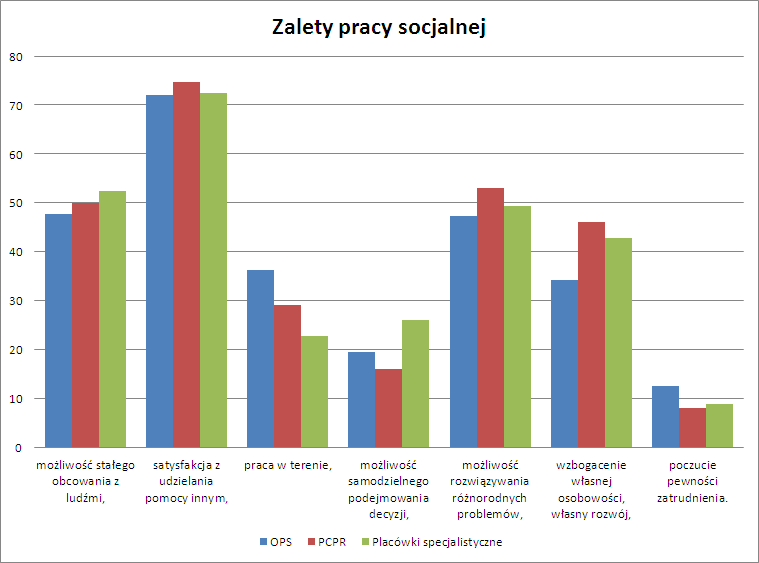 5
Źródła stresu w pracy
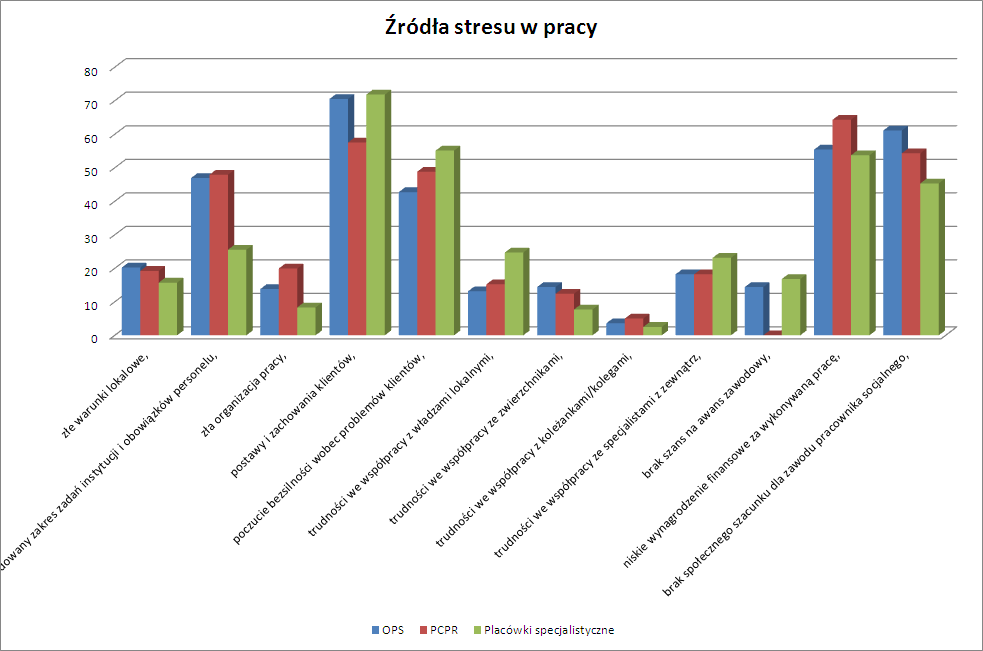 7
Dziękuję za uwagę
Mariola BieńkoWarszawa, 25 maja 2011